Staroveké Grécko
Grécko bájí a povestí
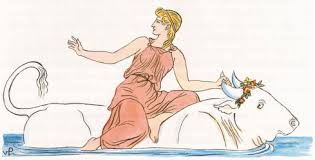 Staroveké Grécko
2000 pred. Kr. – na územie Grécka začali prenikať prvé kmene
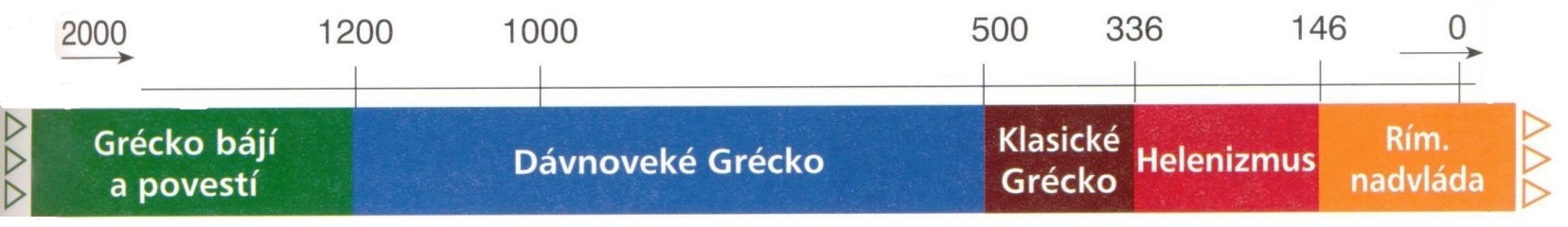 Staroveké Grécko
Staroveké Grécko
hornatá krajina
  
Najvyššia hora Olymp má takmer 3000m.
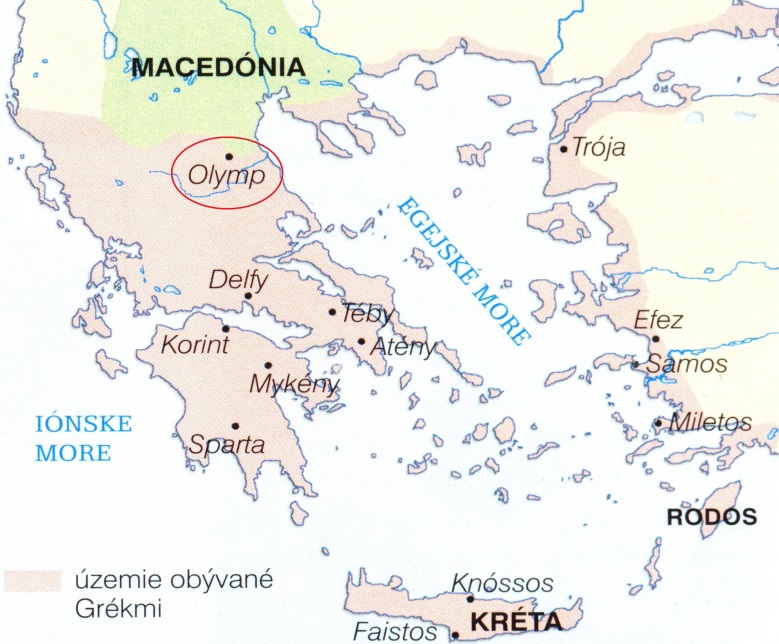 Na strmých kopcoch sa nedarilo poľnohospodárskej výrobe. Obživu bolo potrebné hľadať na mori.
Staroveké Grécko
Najstaršie dejiny Grécka poznáme len z archeologických nálezov a gréckej mytológie.
Významnú úlohu pri formovaní Grécka zohrala:
minojská
mykénska
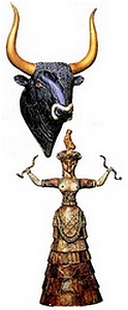 civilizácia
Minojská civilizácia
rozvinula sa na ostrove Kréta
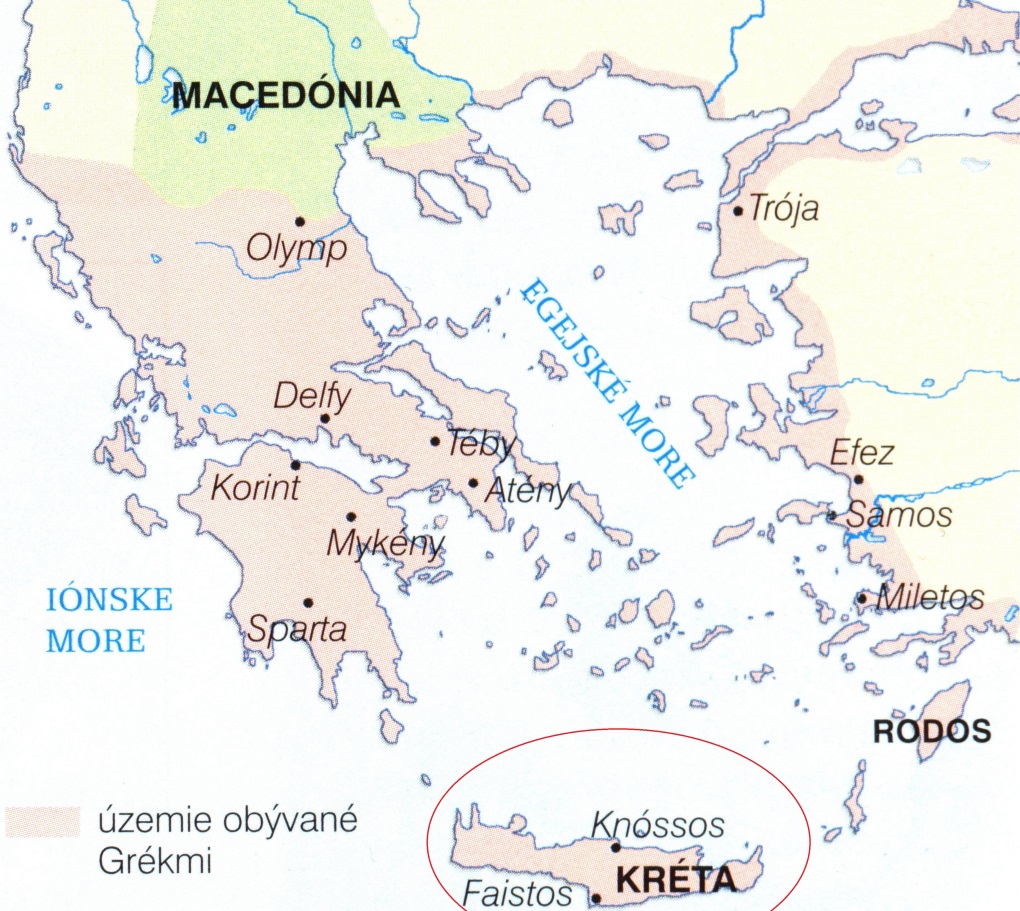 Minojská civilizácia
Pôvod Minojčanov je zahalený tajomstvom.
Udržiavali obchodné kontakty so všetkými civilizáciami starovekého Orientu.
Vybudovali mocné loďstvo.
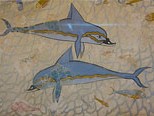 Minojská civilizácia
hlavné mesto Minojčanov - Knóssos
mesto ohromovalo návštevníkov – označovali ho za labyrint
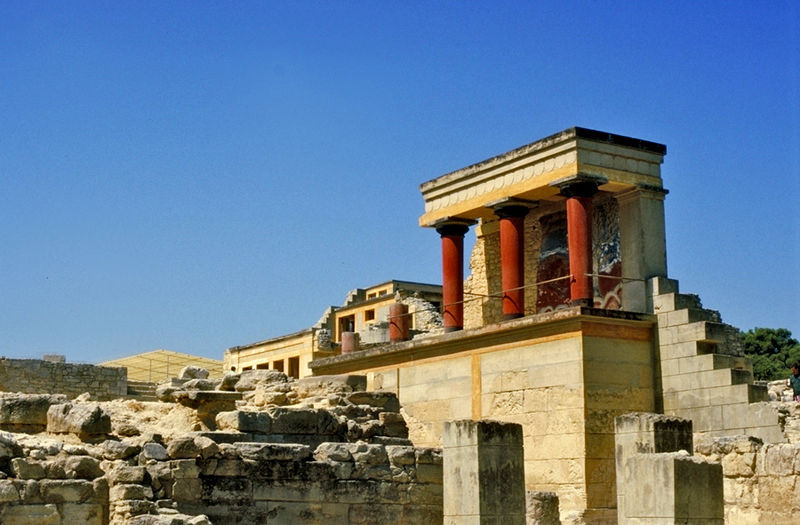 Minojčania boli dobyvatelia. Ovládali a kontrolovali aj územie pevninského Grécka, kde sa rozvinula mykénska civilizácia.
Minojský palác
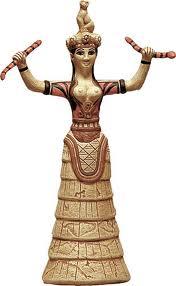 Náboženstvo
Vyznávali kult Veľkej matky.
Ich symbolmi boli býk a dvojsečná sekera.
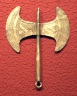 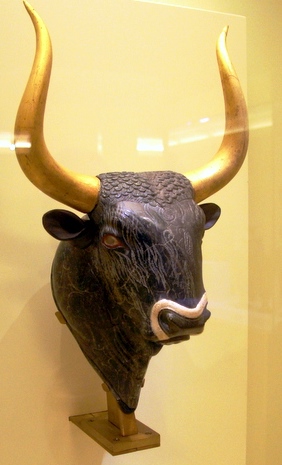 Obyvatelia Kréty
Zaoberali sa obchodom, poľnohospodárstvom, pastierstvom a rybolovom.
ryby – dôležitá súčasť potravy
Živili sa aj olivami, mliečnymi výrobkami a ovocím.
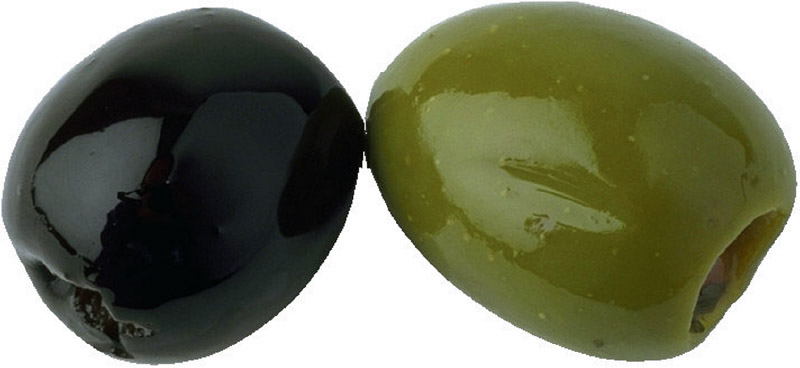 Ďakujem za pozornosť!